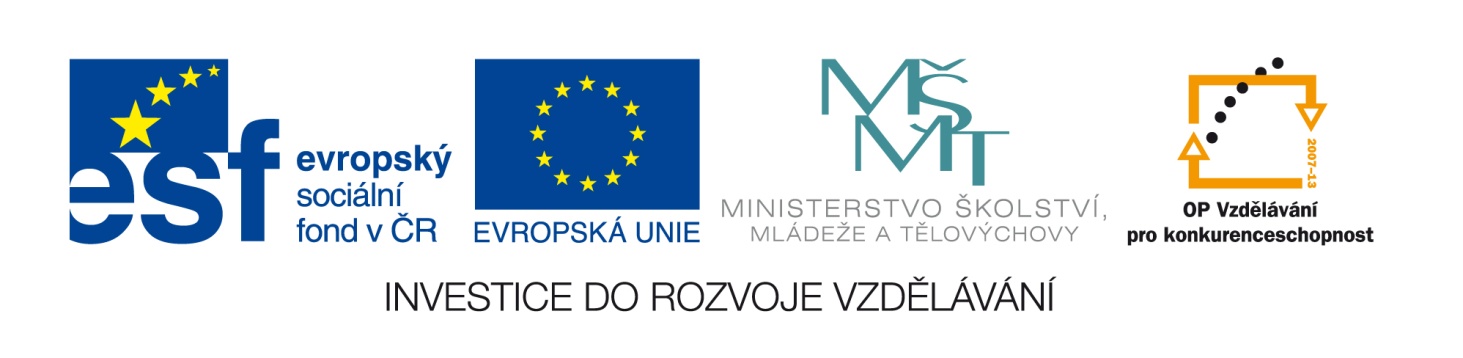 Označení materiálu: VY_32_INOVACE_KASPE_ANGLICTINA2_14
Název materiálu: Vazba  „be going to“  - gramatická cvičení
Tematická oblast: Angličtina 2. ročník – strojírenské obory 
Anotace: Vazba „be going to“ je jednou z možností vyjádření budoucnosti v angličtině. Prezentace slouží k procvičování této vazby. Cílem práce je vytvořit podpůrný materiál pro výuku studentů tříletých učebních oborů.	
Očekávaný výstup:  Žák dovede vytvořit vazbu „be going to“, dovede vytvořit otázku a zápor. Je schopen ji správně používat.
Klíčová slova: budoucnost, vazba „be going to“,  otázka, zápor			
Metodika:  Zpracovaný materiál slouží k procvičování vazby „be going to“. Prezentace může být rozeslána žákům elektronicky nebo ji lze prezentovat elektronicky ve výuce.
Obor: tříleté učební obory			
Ročník: 2.		
Autor:  Ing. Petr Kašpar
Zpracováno dne:  22.1. 2013


Prohlašuji, že při tvorbě výukového materiálu jsem respektoval(a) všeobecně užívané právní a morální zvyklosti, autorská a jiná práva třetích osob, zejména práva duševního vlastnictví (např. práva k obchodní firmě, autorská práva k software, k filmovým, hudebním a fotografickým dílům nebo práva k ochranným známkám) dle zákona 121/2000 Sb. (autorský zákon). Nesu veškerou právní odpovědnost za obsah a původ  svého díla.
Vazba „be going to“ – gramatická cvičení
Vazba „be going to“ – gramatická cvičení
Doplňte správný tvar slovesa „be“.
He …. going to listen to music.
We …. going to visit Prague.
Mother …. going to cook.
They …. going to have a party.
 I ….. going to borrow a book.
John …. going to read a newspaper. 
Lucy …. going to live in the city.
My parents ….. going to work in the garden.
Vazba „be going to“ – gramatická cvičení
Správné řešení:
He is going to listen to music.
We  are going to visit Prague.
Mother is going to cook.
They are going to have a party.
 I am going to borrow a book.
John is going to read a newspaper. 
Lucy is going to live in the city.
My parents are going to work in the garden.
Vazba „be going to“ – gramatická cvičení
Doplňte následující  slovesa podle významu do vět a přeložte:
	need, wait, be, write, start, do
	1) I am going to wait for you.
	2) Mary is going to do her homework.
	3) They are going to write a letter.
	4) The film is going to start in 5 minutes.
	5) He is going to need your help.
	6) It is going to be a nice day.
Vazba „be going to“ – gramatická cvičení
Správné řešení:
	1) I am going to wait for you.
	2) Mary is going to do her homework.
	3) They are going to write a letter.
	4) The film is going to start in 5 minutes.
	5) He is going to need your help.
	6) It is going to be a nice day.
Vazba „be going to“ – gramatická cvičení
Utvořte otázky:
	1) John is going to read a book.
	2) We are going to meet our friends.
	3) I am going to have a breakfast.
	4) They are going to draw flowers and 	animals.
	5) She is going to tidy her room.
	6) He is going to make a tea.
Vazba „be going to“ – gramatická cvičení
Správné řešení:
	1) Is John going to read a book?
	2) Are we going to meet our friends?
	3) Are you going to have a breakfast?
	4) Are they going to draw flowers and 	animals?
	5) Is she going to tidy her room?
	6) Is he going to make a tea?
Vazba „be going to“ – gramatická cvičení
Přeložte:
	1) Koupíš si nové kolo?
	2) Učitel bude vysvětlovat gramatiku.
	3) Ona se dnes nebude učit.
	4) Půjčí ti otec auto?
	5) Budeš fotit?
	6) Oni se nebudou dívat na televizi.
Vazba „be going to“ – gramatická cvičení
1) Are you going to buy a new bike?
	2) The teacher is going to explain grammar.
	3) She is not going to study today.
	4) Is father going to lend you a car?
	5) Are you going to take photographs?
	6) They are not going to watch TV.